Renewing our Mission Statement
and Strategic Directions
February 9, 2021
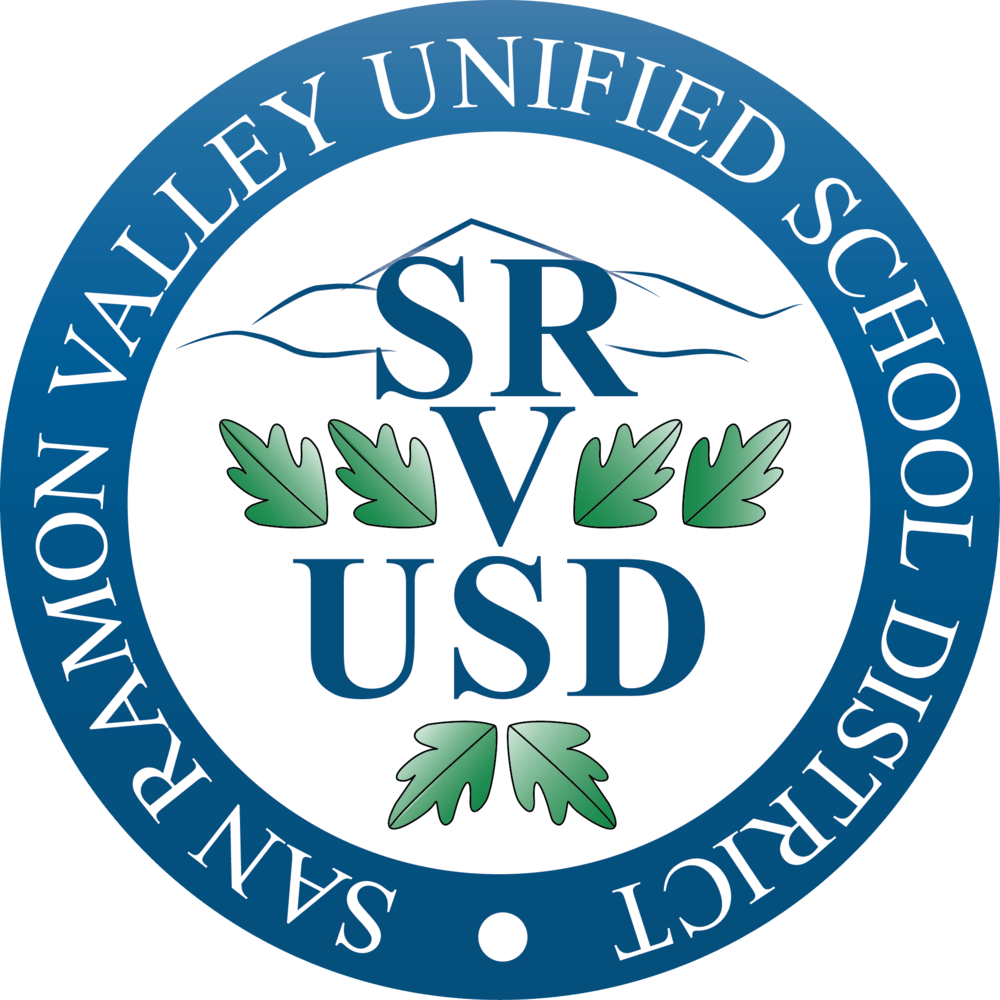 ?
What is the purpose of renewing our Mission Statement and Strategic Directions? 

Once approved by the Board, our mission statement and strategic plan will build on previous accomplishments and successes, incorporate present effective practices and initiatives, and will allow us to improve on the services we provide to our students and families. 

We will do this by achieving substantial goals at the school and department level informed by the District’s renewed mission statement and strategic directions.
Stakeholder Engagement
Mid-March - Early May

Hear diverse ideas, perspectives, and questions from our community so that the strategic plan is built upon these important insights
Final Approval
June 15, 2021

Mission Statement and Strategic Plan will be brought to the Board for final approval
Renewing these items will lead to improvements in our school communities
Draft Plan
June 1, 2021

Mission Statement and Strategic Plan brought to the Board for discussion and consideration
Board Workshop
Mid-March

Focused on Equity, Instruction and Learning, and Well-being.
2 Workshops/3 Hour Sessions
Timeline
Recommendation to our Board of Trustees

That the Board approves staff’s recommendation of this process to renew our Mission Statement and our Strategic Directions, focusing on Equity, Instruction and Learning, and Well-being supported by Leadership Development and Service Excellence.
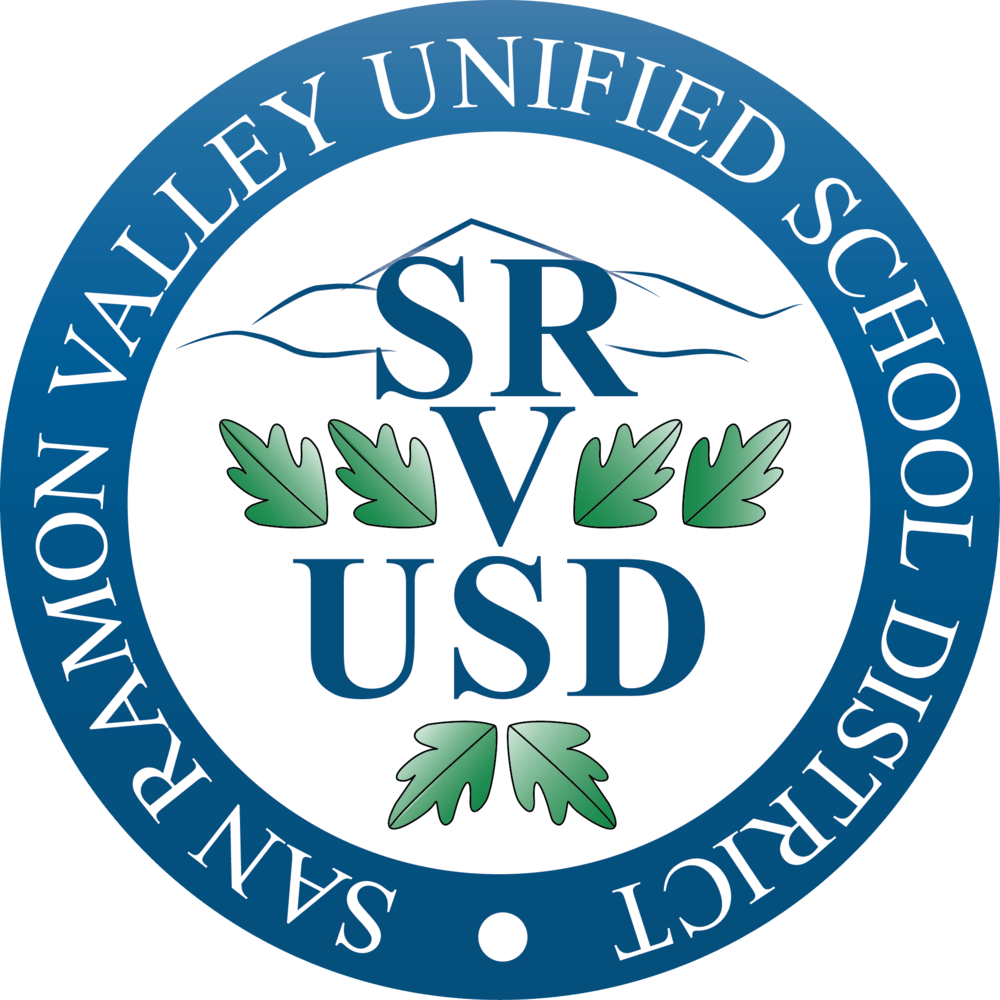